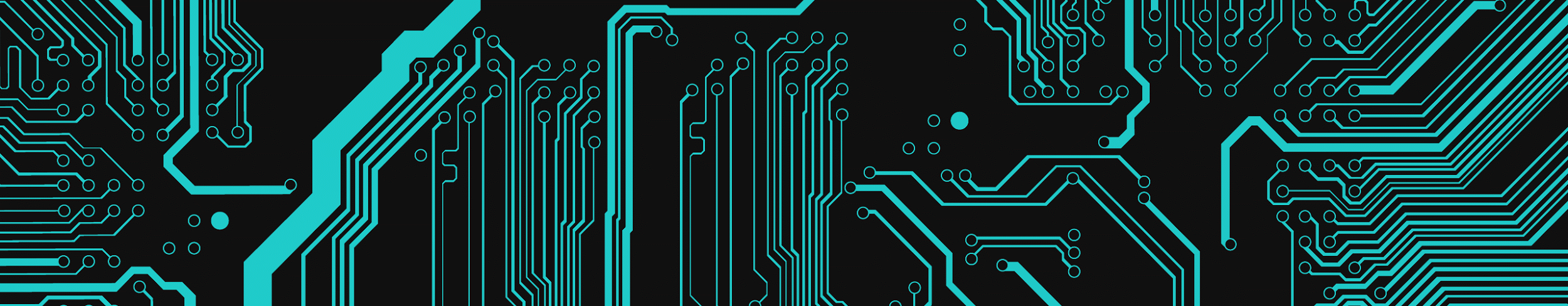 Glove Drummer
MIDI Controller and Audio Playback System
Group 15:
Aaron Rice (EE)
Timothy Cox (CpE)
Michael Moran (EE)
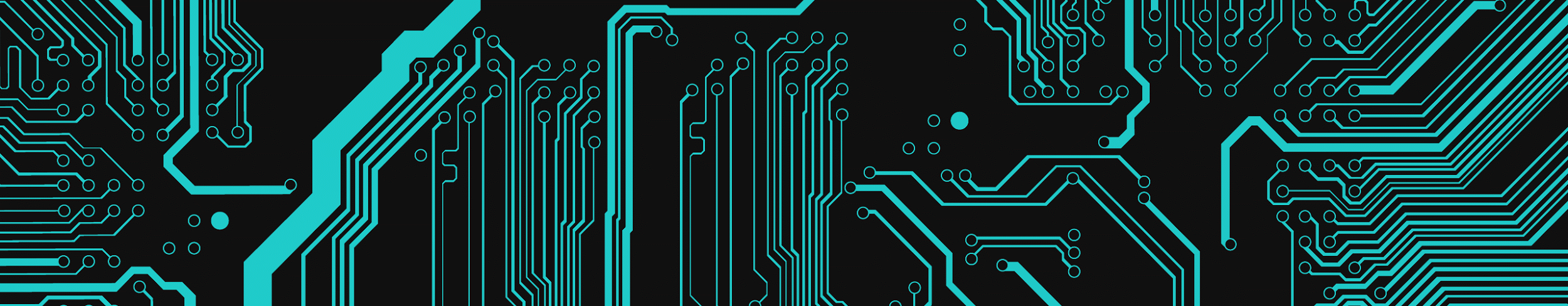 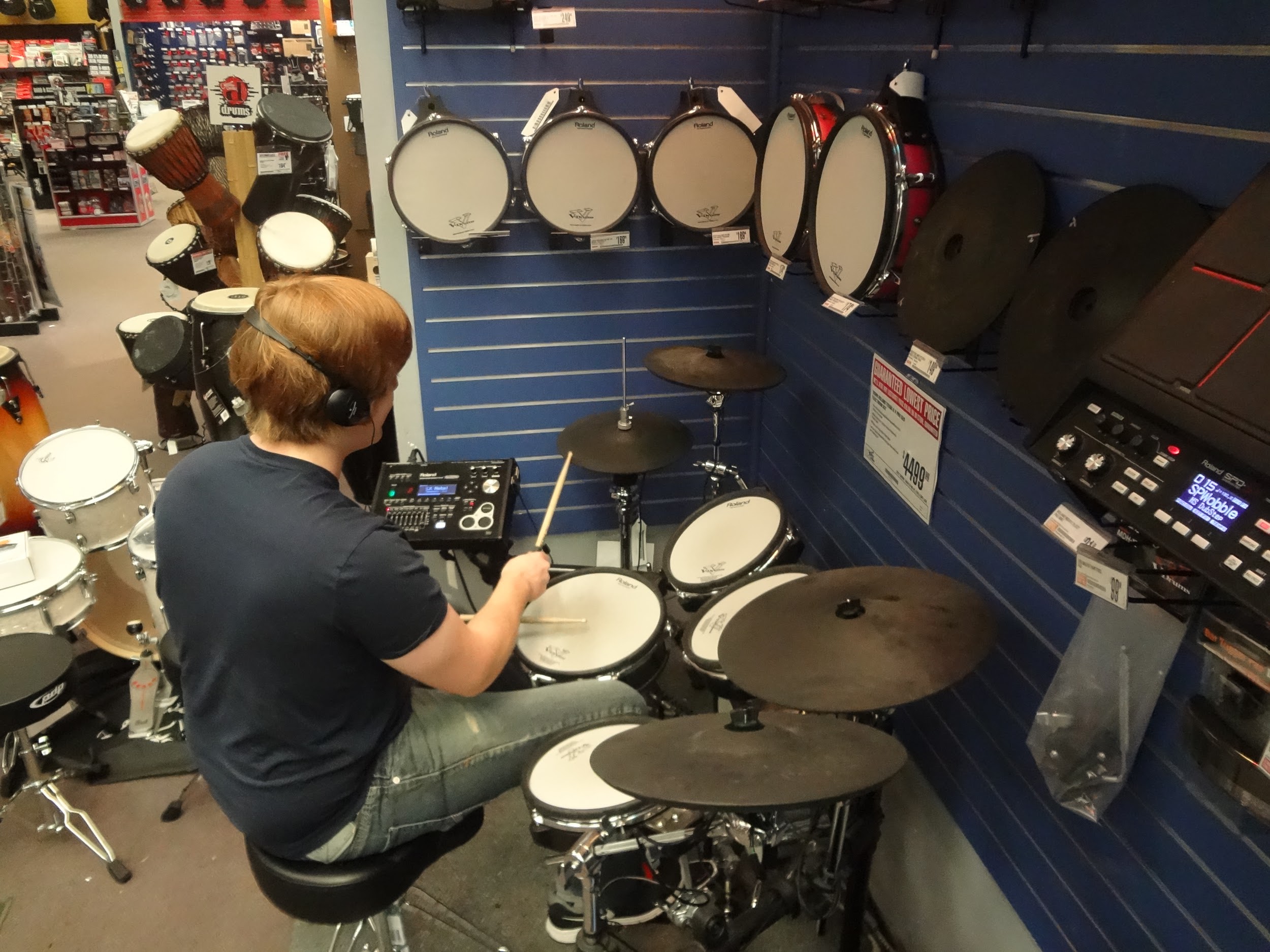 Thanks to Guitar Center !
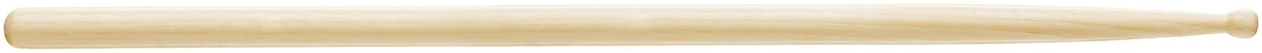 Motivation
Urge to tap hands or fingers along to music
To intuitively map a drum set to different parts of the hand
To shrink to size of an electronic drum kit, allowing drummers to practice almost anywhere
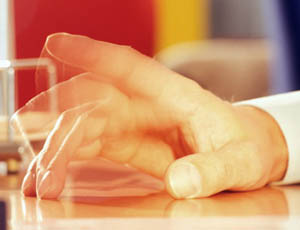 High Level View
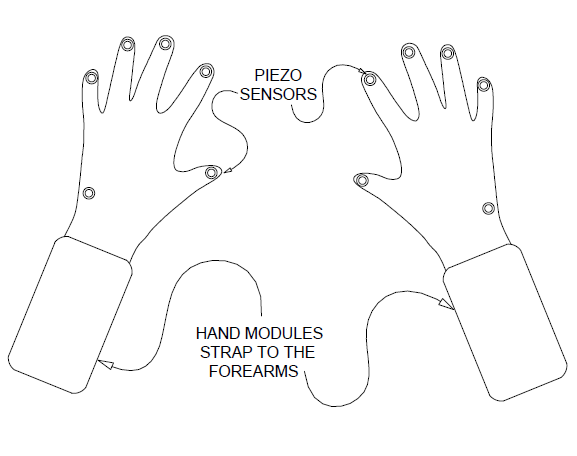 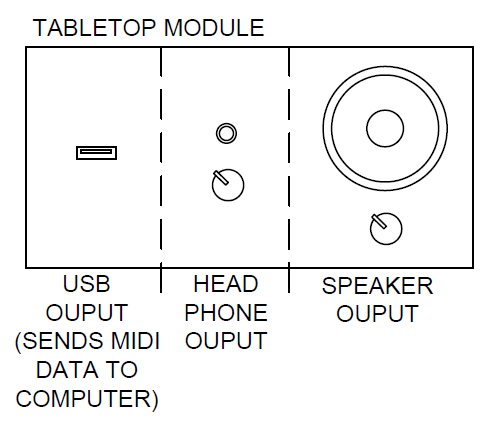 Hand Module Specifications
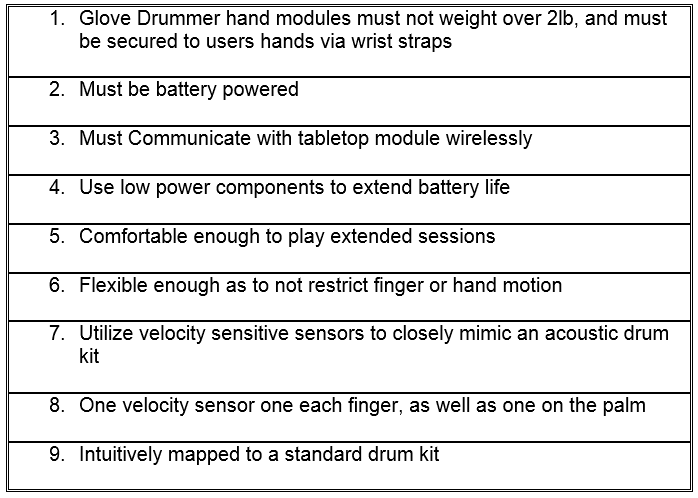 Tabletop Module Specifications
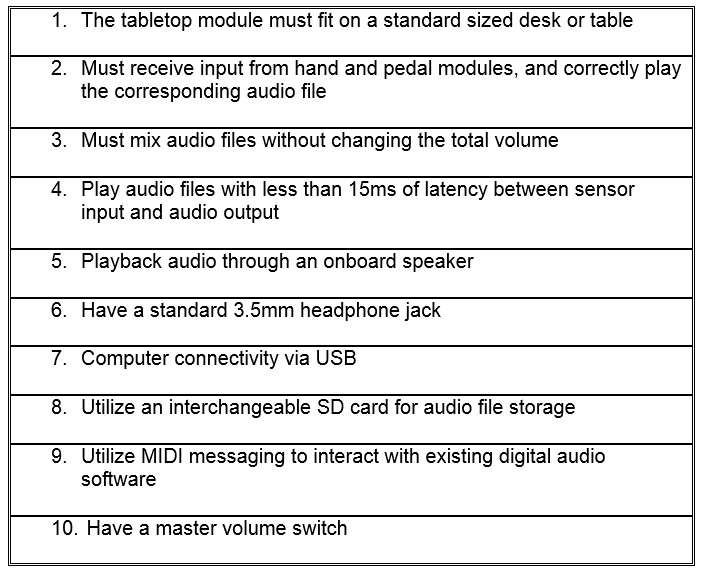 Inside the Hand Modules
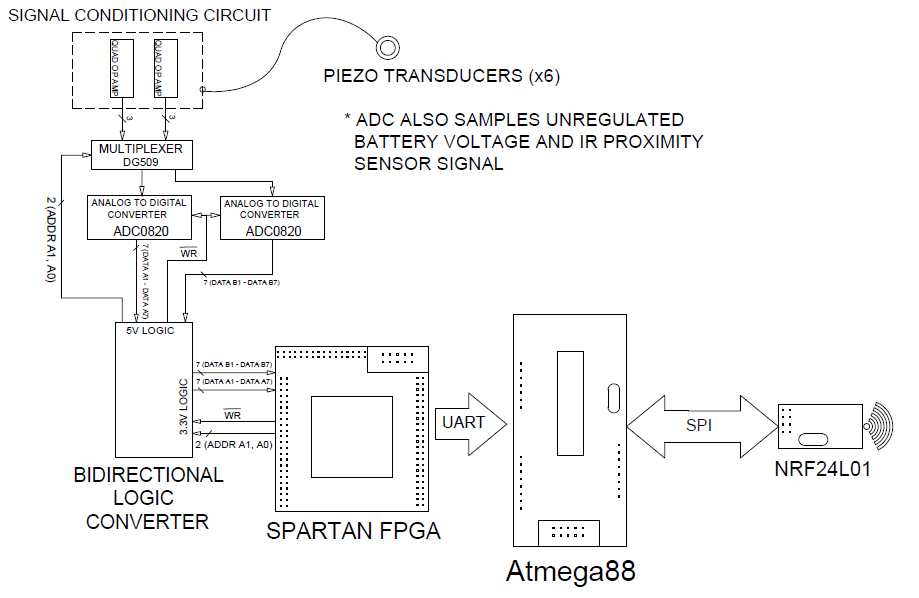 Hand Module FPGA and MCU
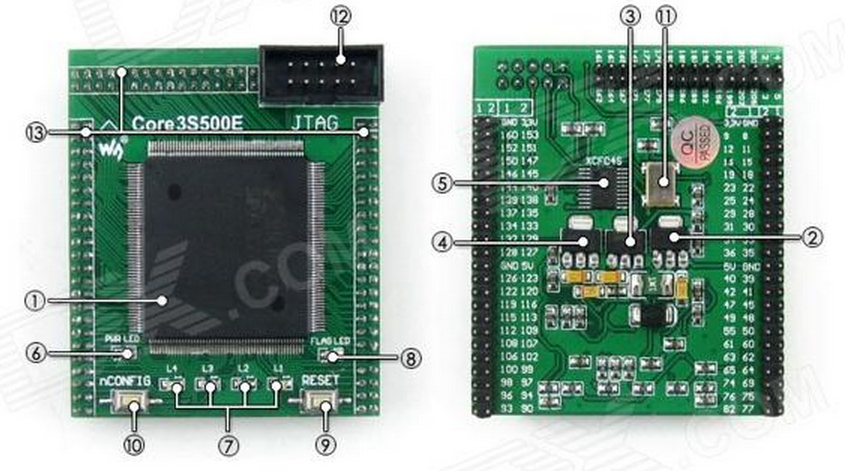 Spartan FPGA XC3S500e dev board
$35 on eBay
made to be plugged into another PCB
Wireless prototyping components
ATmega88 dev boards (x2), nRF modules (x2), USBasp programmer all obtained from eBay for a total cost less than $20
ATmega88 QFP-32 to be used on PCB and programmed with a special QFP adapter for the USBasp
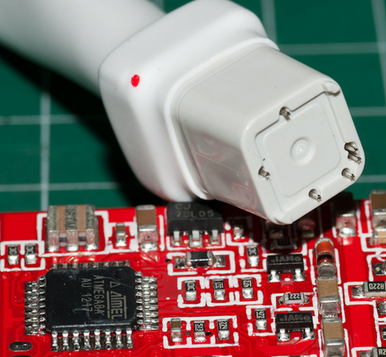 Piezoelectric Sensors
Reinforced by foam and brass disks (diameter = 1cm)
Soldered carefully with respect to Curie Temperature
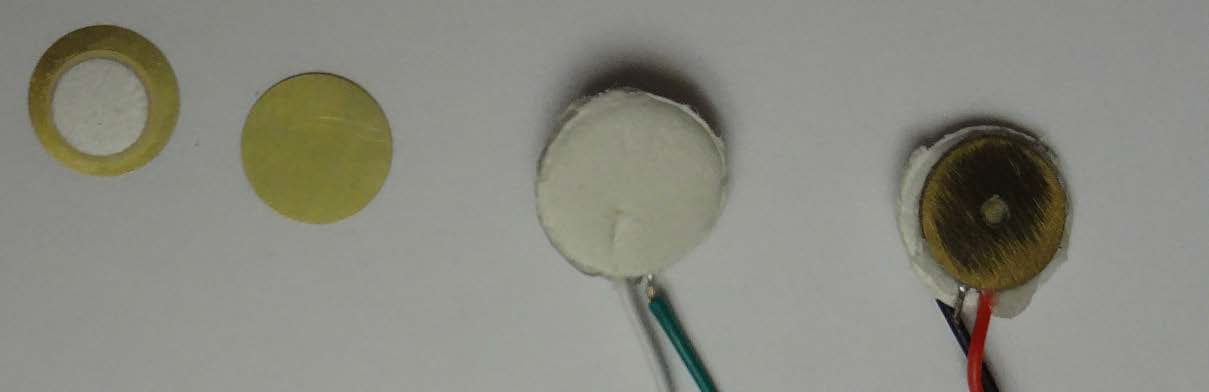 The Piezo Signal
Magnitude of voltage response is proportional to how hard the sensor is struck
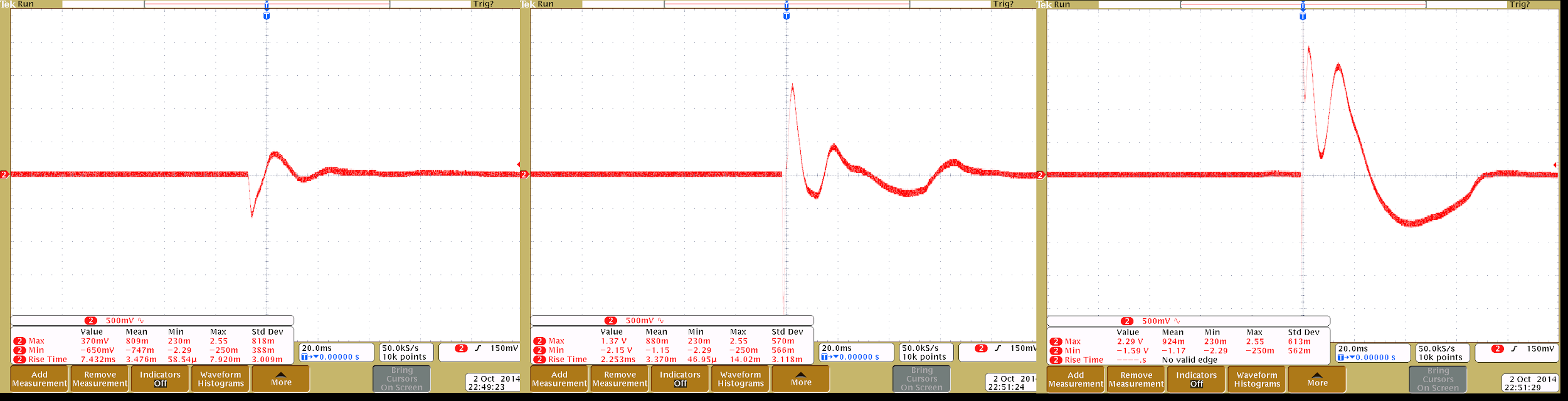 Signal Conditioning
High output impedance of the piezo is a concern
Signal must be bound between zero and 5V in order to interface with the ADC0820
Bandpass filter centered around piezo’s resonant frequency reduces noise
Selecting an Op Amp
Large selection of free samples
Cost not a major factor in decision, in contrast to ADC
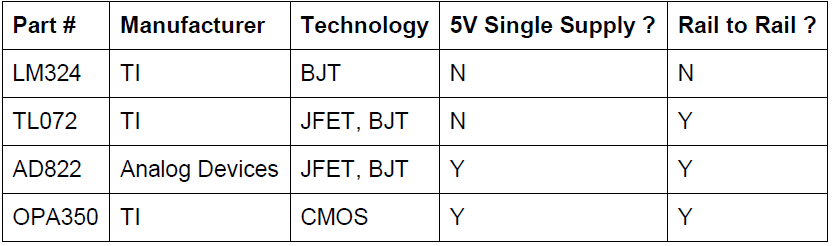 The Conditioning Circuit
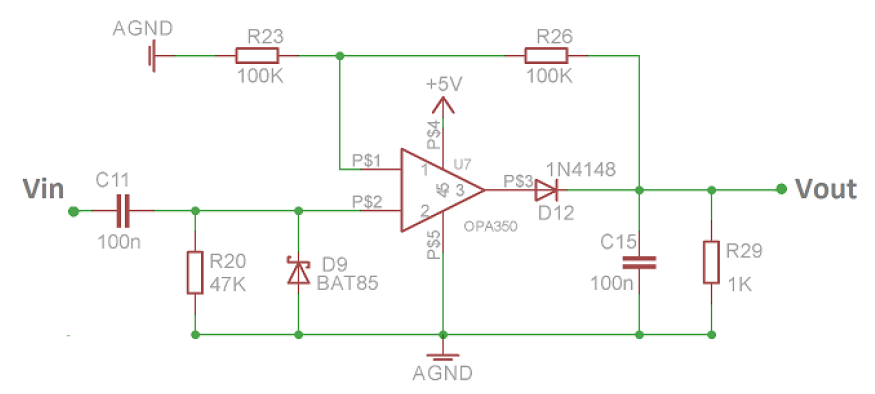 The Conditioned Signal
Signal rapidly peaks and then dies out long before the finger has another chance to tap the sensor
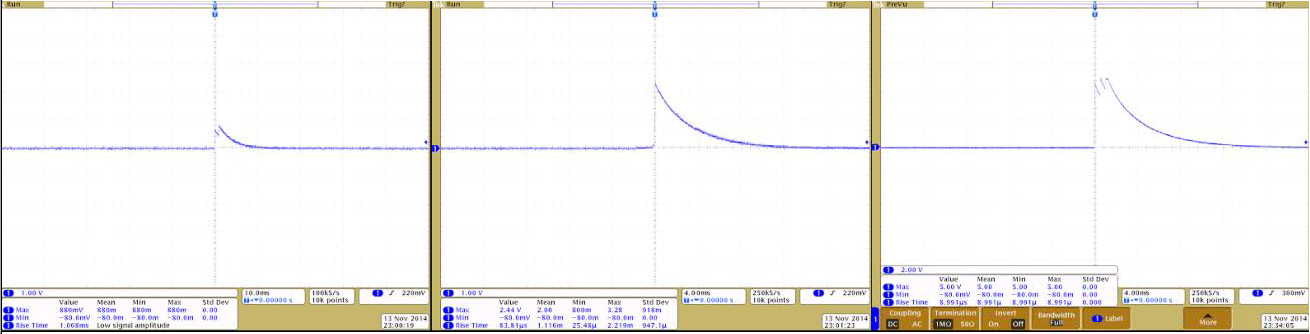 Acquiring Sensor Data
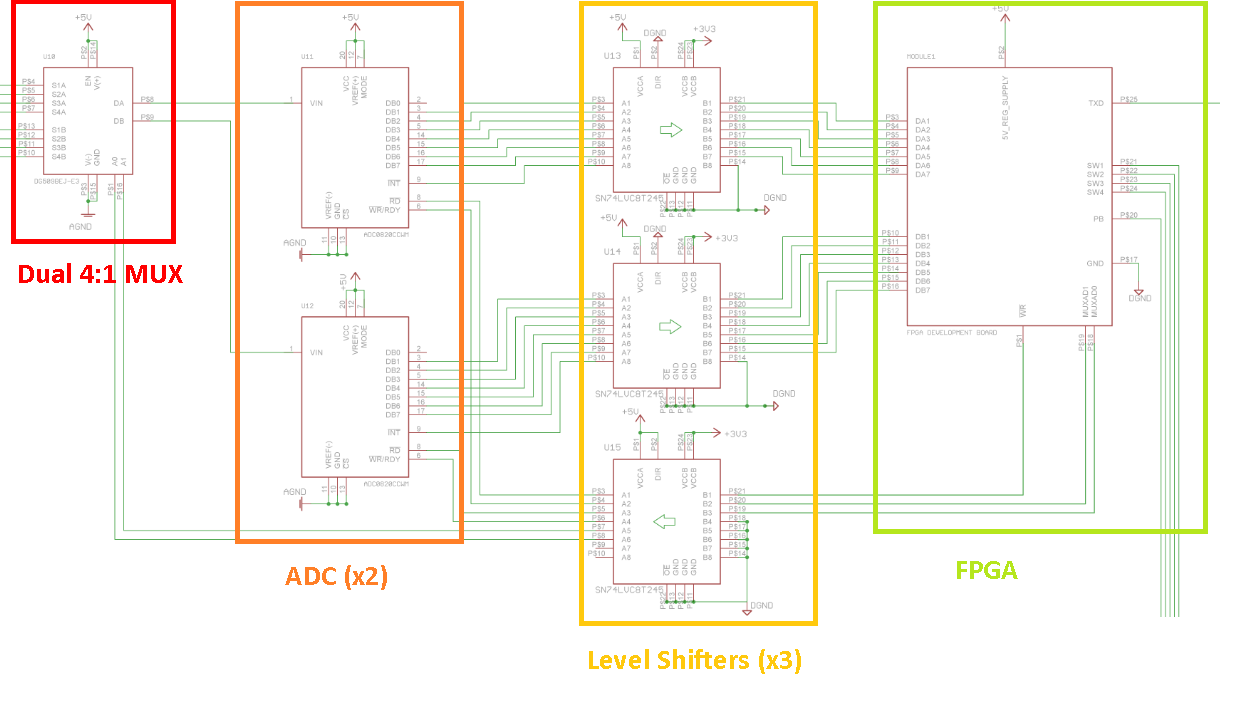 Verilog Modules
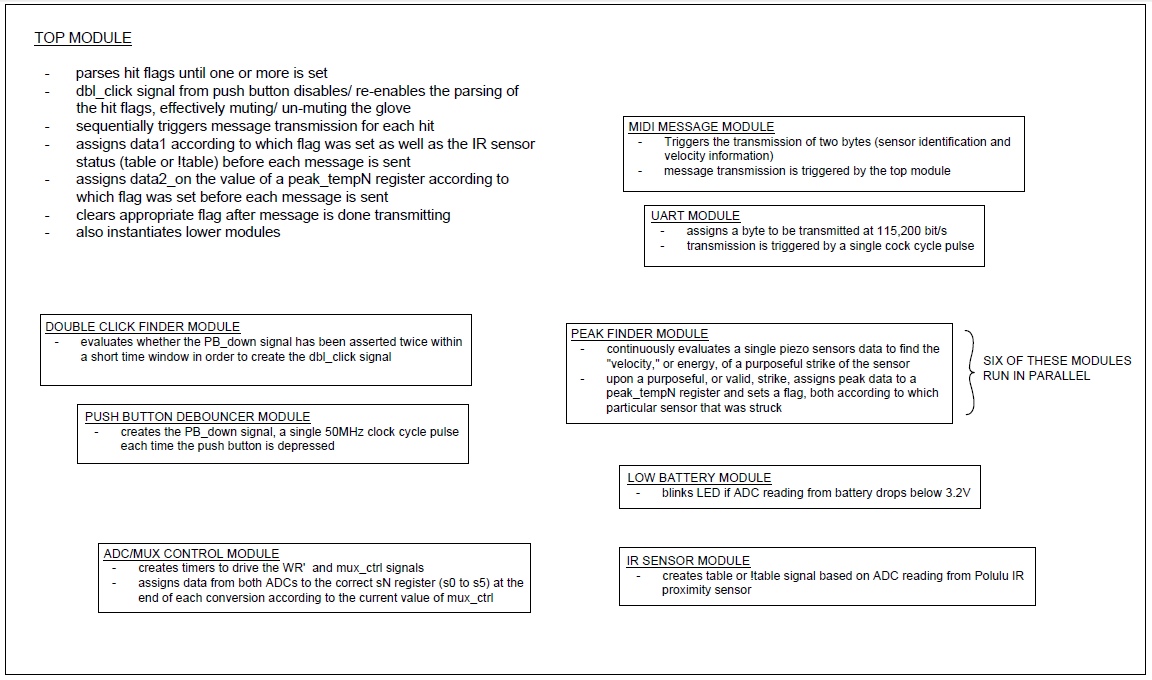 Finding Hits
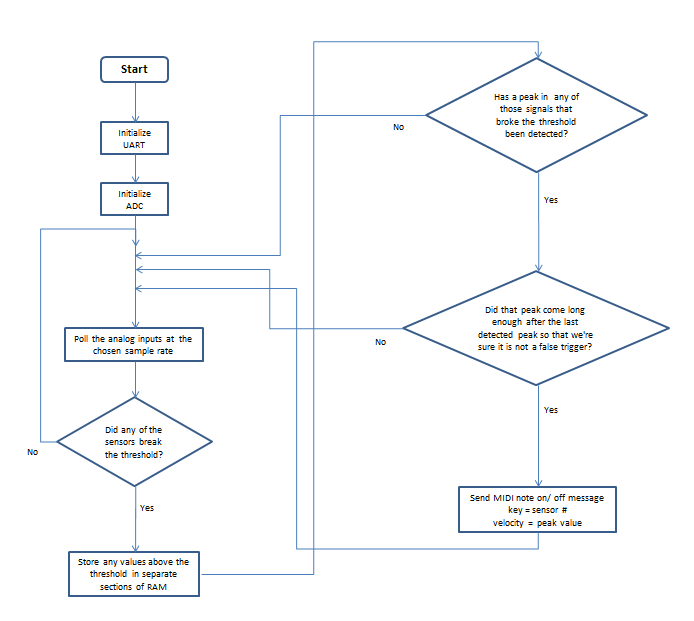 State Machine waits ~1ms after threshold is surpassed to send hit message and another ~30ms before beginning to look for a new hit or peak

Using an FPGA allows each piezo to have two dedicated hardware timers for this purpose
Drum Fills
Can’t bounce the fingers like a drumstick on a skin
Can change mapping sensor to drum mapping with the help of a Polulu IR sensor
More or less two discrete outputs
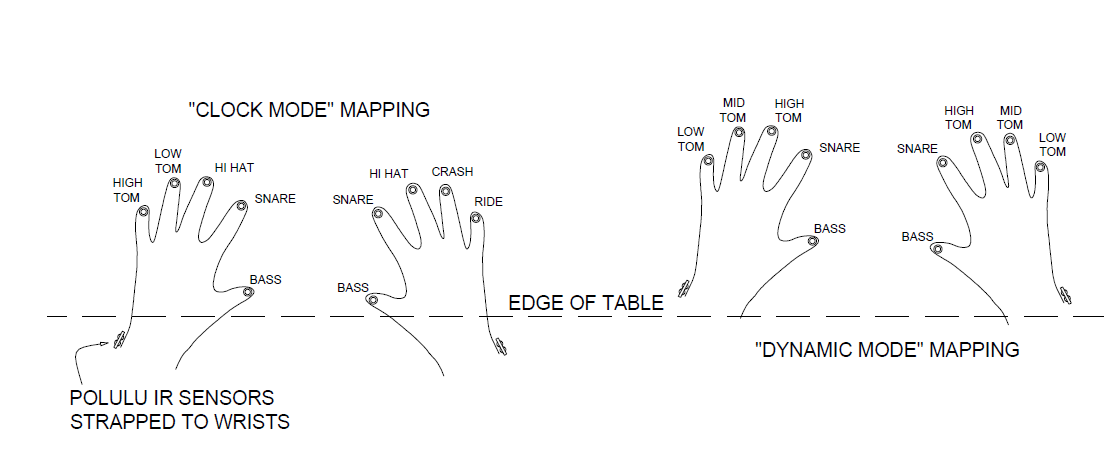 Transmitting Hit Information
Only need to transmit two bytes per hit
byte #1 = data1 = sensor identification
byte #2 = data2 = velocity
Compare # of bytes to MIDI running status
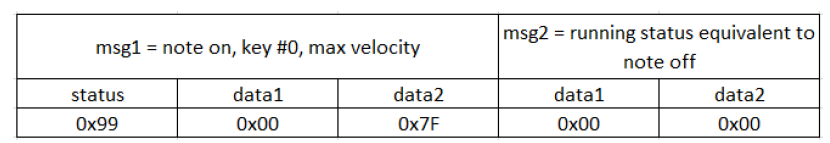 nRF24L01 Transceiver
Uses 2.4 GHz ISM band
Less than $2 per unit on eBay
2 Mbps transmission speed
SPI MCU interface 
approximately 1.5” x .75”
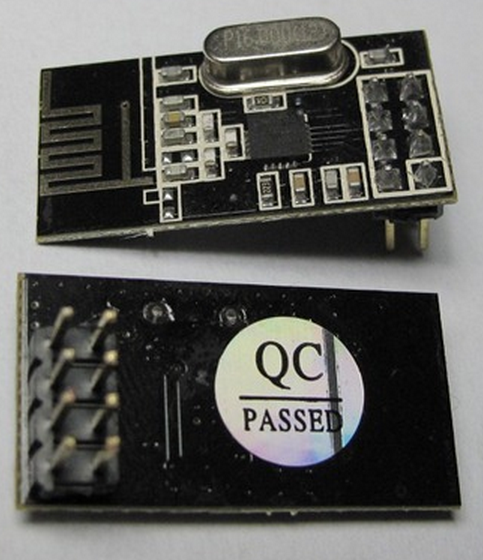 nRF24l01 C Library
Provides layer of abstraction to nRF hardware
Transmit_payload() sends two bytes to receiving unit
In receiving unit, nRF sends interrupt signal to the MCU, telling it a message has been received from the hand module 
Can check if transmission was successful and retry as needed, but have not implemented this yet.
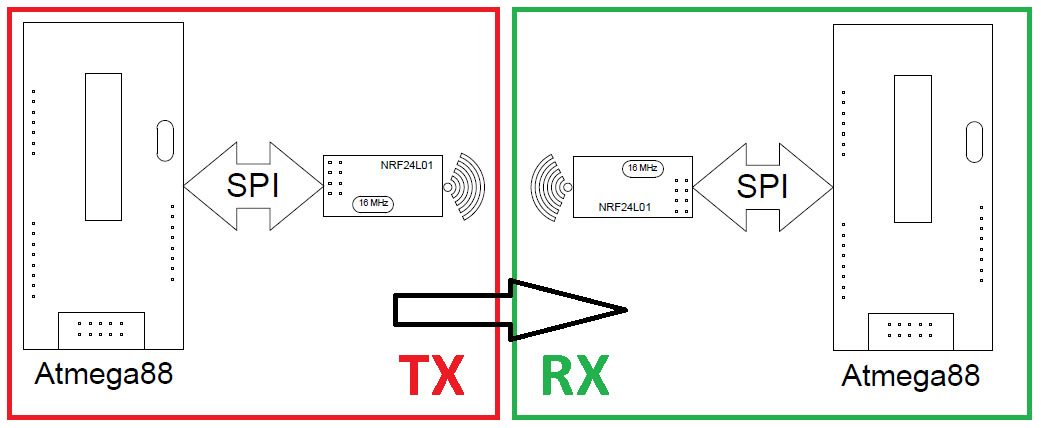 Ping!
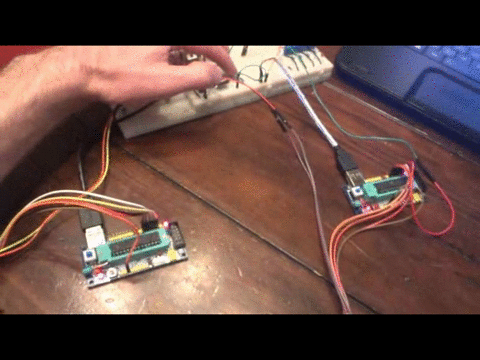 Powering The Hand Modules
Will use readily available, rechargeable Li-Ion batteries
Will need to provide both 5V and 3.3V power rails
Low battery indicator LED will alert user when to change the battery
Battery will be easily swapped when needed
18650 Li-Ion Batteries
Over-charge, over-discharge, and thermal protection from onboard IC
3.6V or 3.7V advertised nominal voltage
4.2V fully charged, 3.0V fully discharged
reported 2800 mAh actual capacity
$10 for two from eBay, with a charger
~25% bigger than AA battery
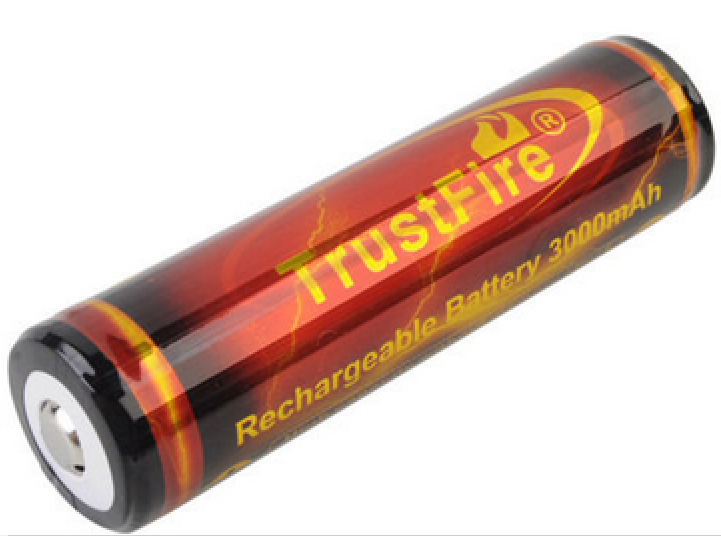 TPS61032
DC to DC boost switching regulator, up to 2A capability
creates 5V supply rail regardless of the 18650 battery voltage
3.3V parts are then powered from LM3940 LDO IC
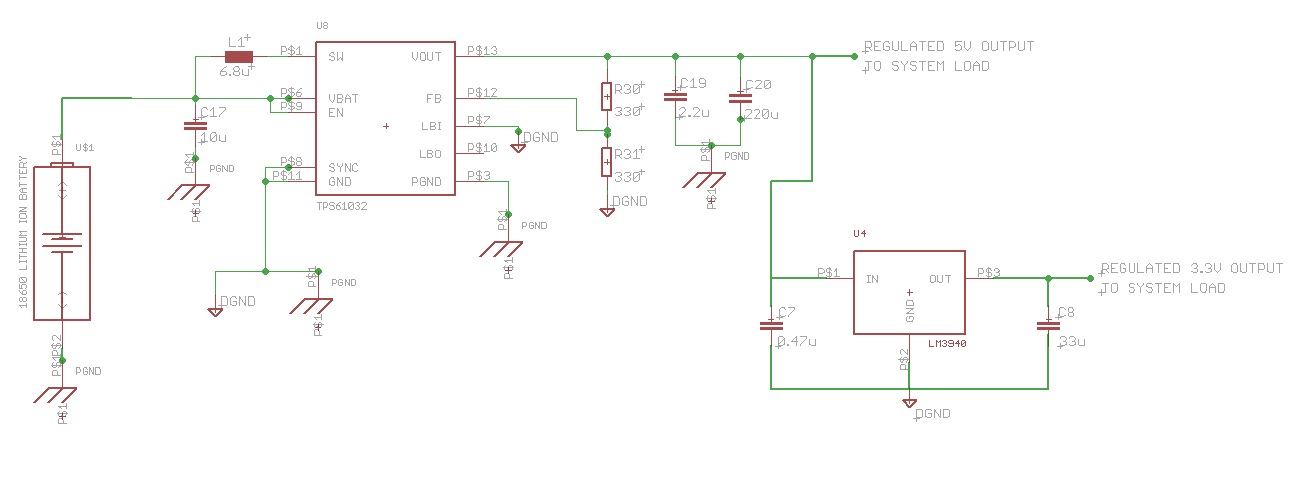 Hand Module PCB
Must fit inside one of a few chosen clear enclosures
Will use 1206 (1.6mm x 3.2mm) or larger SMD components
Will not use any “no leads” packages for fear of unseen solder bridges
FPGA and nRF24l01 boards will plug into Hand Module PCB through female headers 
ATmega88, DG509, OPA4350 (x2),  ADC0820 (x2), SN74LVC245 (x3), TPS61032, and LM3940 ICs will be reflowed onto PCB using a heat gun and solder paste.
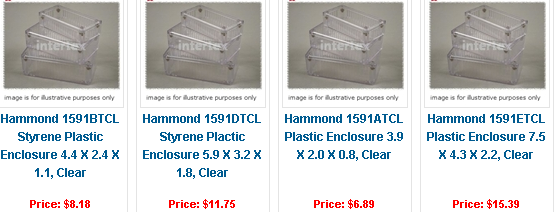 Inside the Tabletop Module
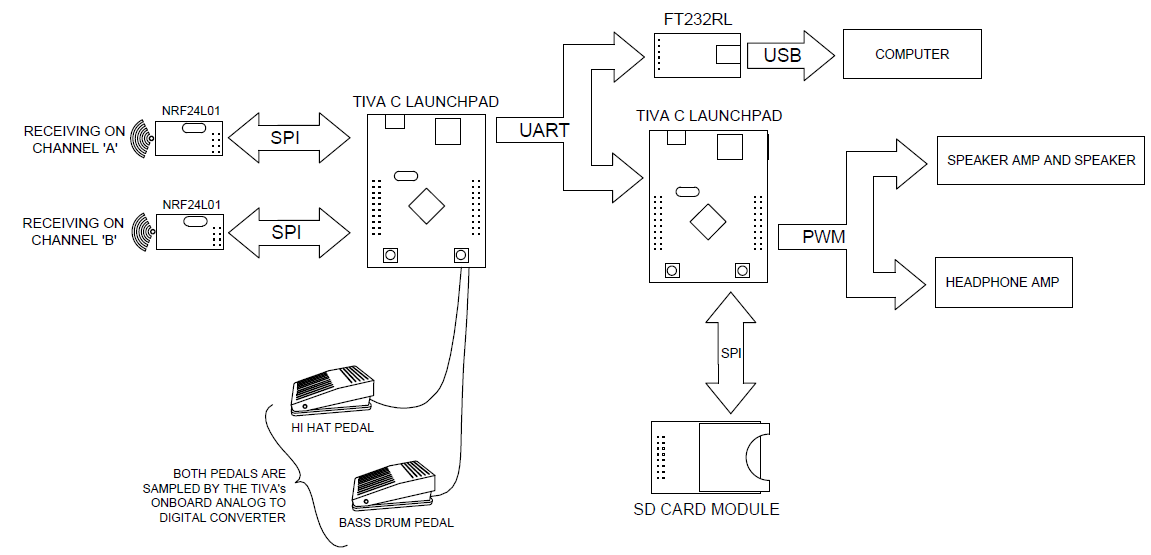 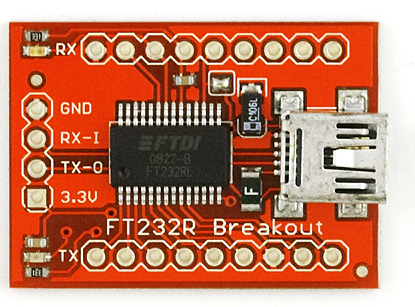 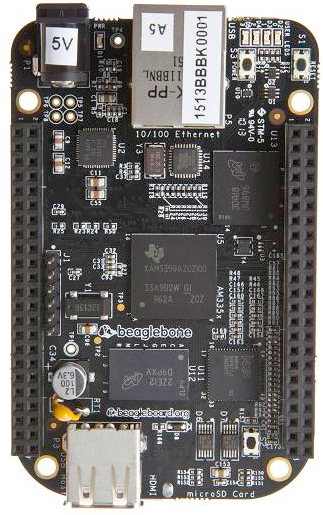 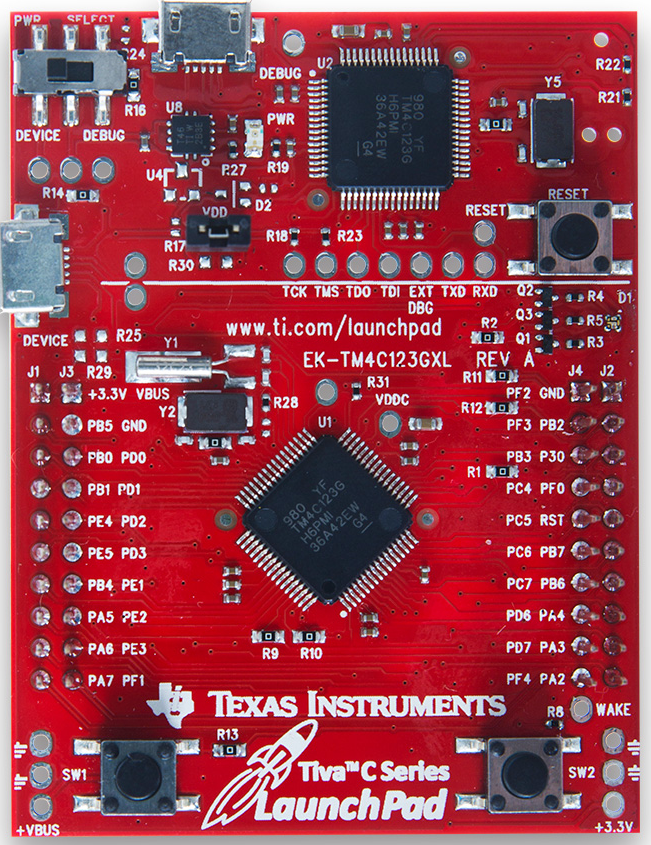 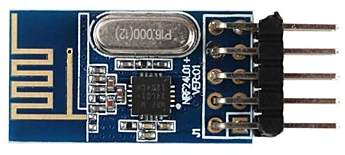 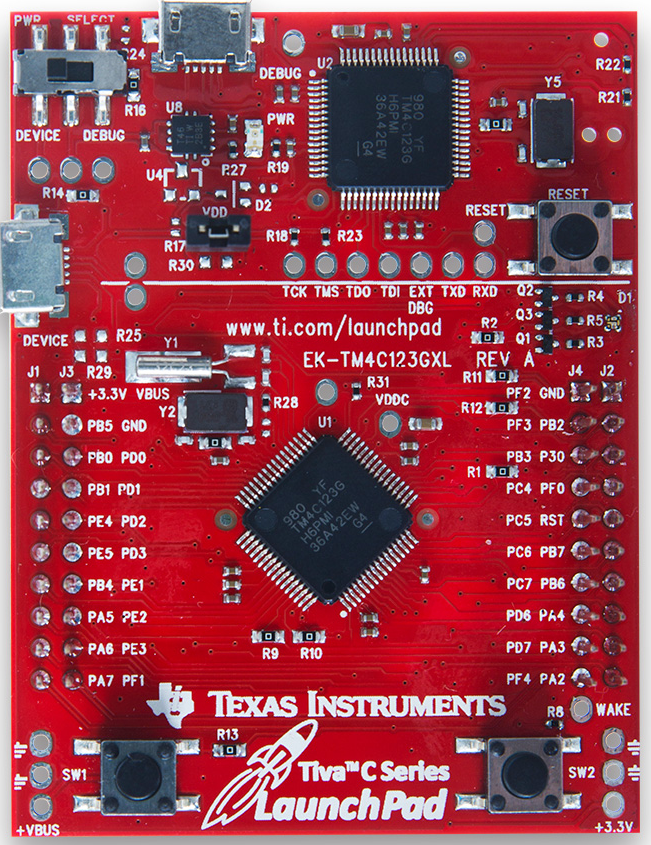 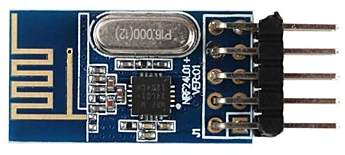 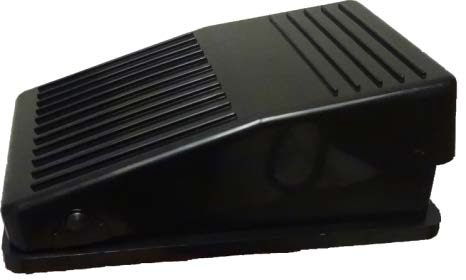 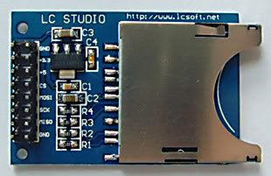 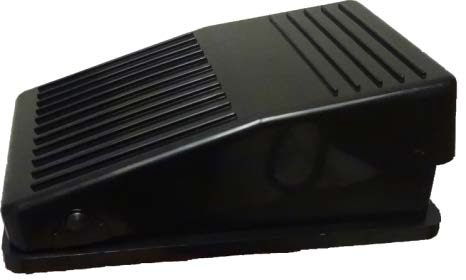 Beaglebone Over Tiva C
Few MCU examples playing CD quality audio
Beaglebone can connect with a USB sound card
Beaglebone Black is cheaper than some less powerful MCUs, otherwise we would not use an OS
No doubt will be able to mix CD quality audio in real time
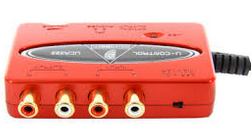 The Bass Drum Pedal
Piezo sensor glued to bottom of pedal housing is struck by plastic angle bracket mounted to top of housing when pedal is depressed
Velocity determined similarly to in the hand modules except code is written in C
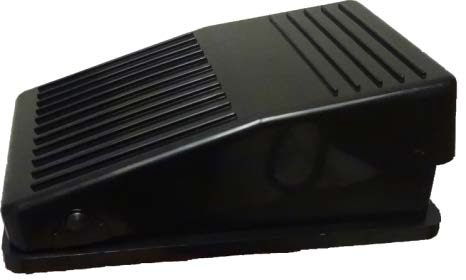 The Hi Hat Pedal
Uses TCRT5000 IR Proximity sensor
2.0V output fully depressed, 0V output when pedal is open
linear response from 0 to 2V
range can be improved
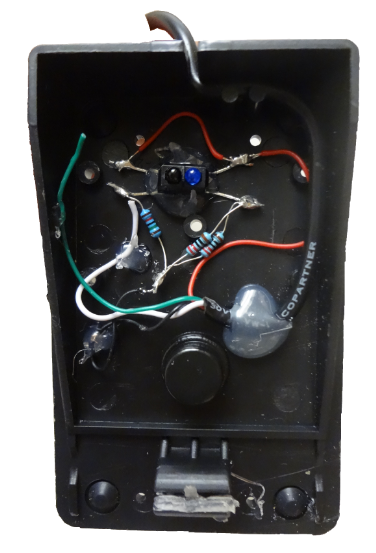 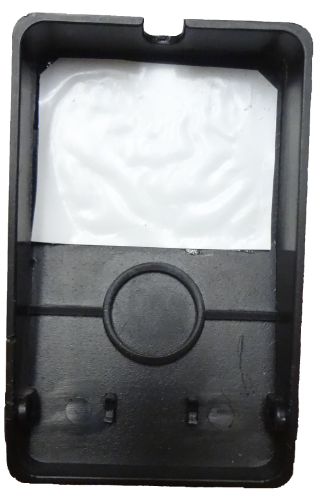 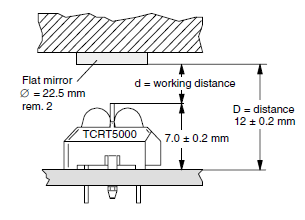 Hitting the Hi Hat Cymbal
if(hi hat cymbal hit)
	{send pedal position before hit info}
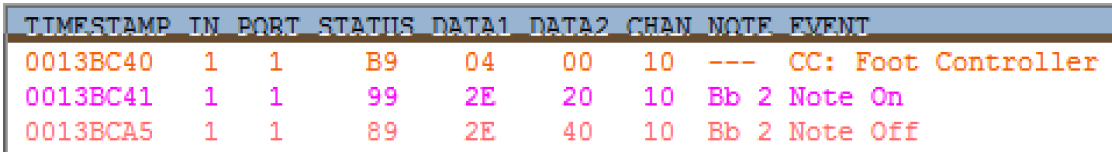 The “Foot Chick” Sound
Closing the pedal quickly creates the “foot chick” sound
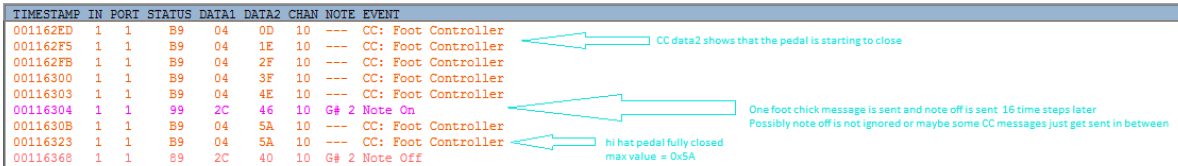 The “Foot Splash” Sound
Opening the pedal quickly creates the “foot splash” sound
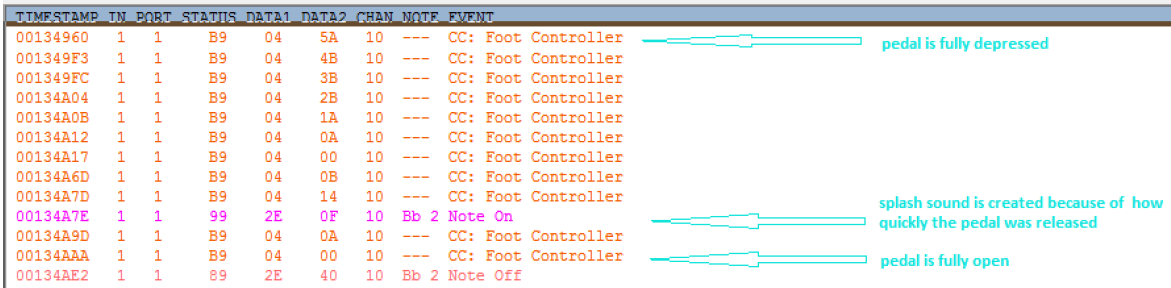 Creating MIDI Messages
Must combine data from four sources
Left Hand Module: hit info
Right Hand Module: hit info
Bass Drum Pedal signal: hit info
Hi Hat Pedal: position, chick, and splash info
MIDI output will include all the data necessary to create most sounds an acoustic set can make
Glove Drummer and BFD3
LoopMIDI and Hairless MIDI/Serial software route messages to BFD3 software allowing messages to be sent at 3x the standard MIDI baud rate of 31,250 bit/s
Flexible mapping from sensor to drum inside of BFD3 or other drum software
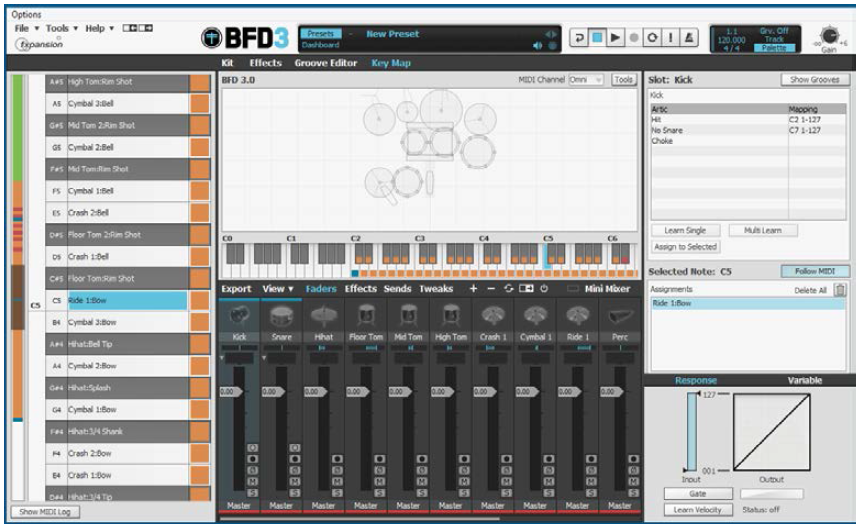 Onboard Audio Playback
BeagleBone Black will be interfaced to UCA-222 USB soundcard to support low latency polyphonic audio playback
16 bit 44,100 Hz  *.wav files stored in onboard microSD
Users can load their own sounds to the microSD from their computer
Audio Files
Each drum or cymbal will have many different sounds stored on the Beaglebone’s onboard microSD card
Velocity determines which sound is added to the mix
In the case of a hi-hat hit, both pedal position and velocity determine the appropriate sound to play
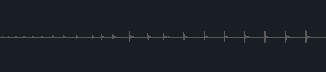 Polyphony
Multiple sounds will need to be played through the speaker simultaneously
Individual samples must be added together without clipping
Levels will be attenuated before storing onto SD card to avoid clipping
Additional software normalization may be used
The Speaker Enclosure
Includes speakers and speaker amp
The transformer and rectifier will be replaced by laptop power supply to create space for circuitry
Linear Voltage Regulators will be used to power the     5V and 3.3V parts
The Speaker Enclosure
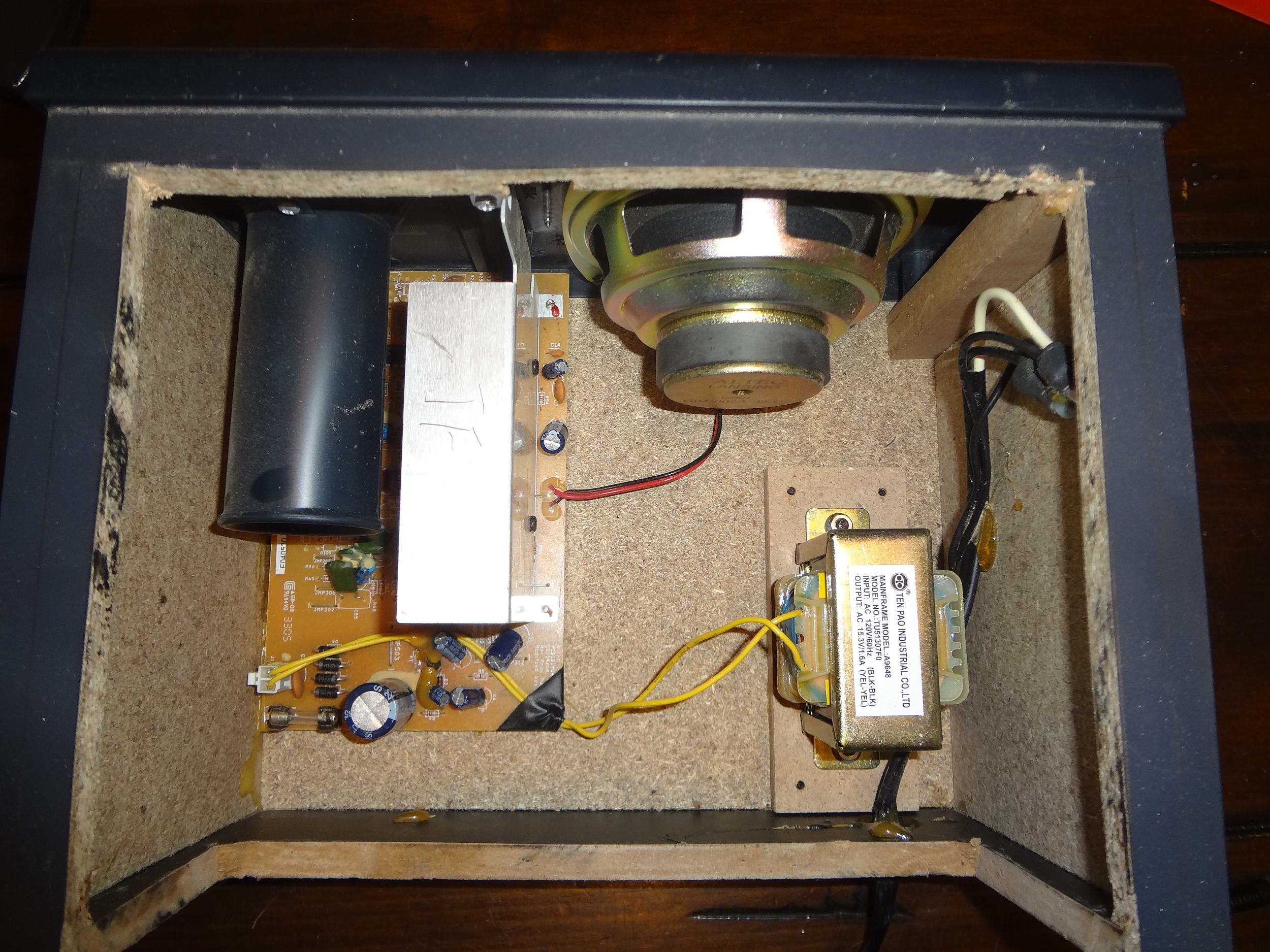 Division of Labor
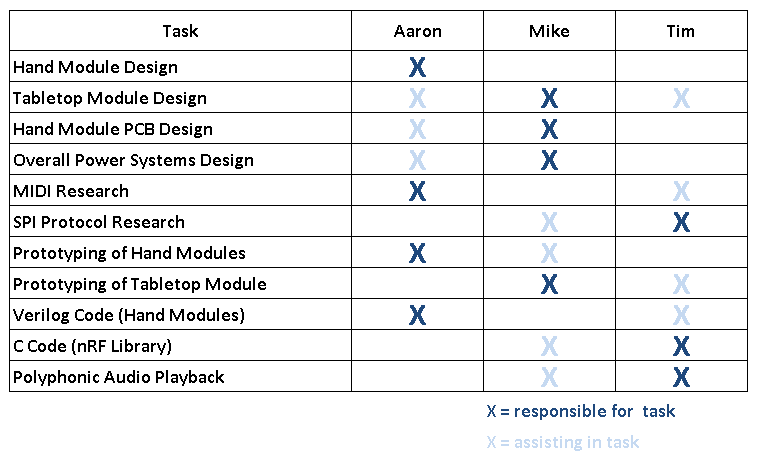 Progress
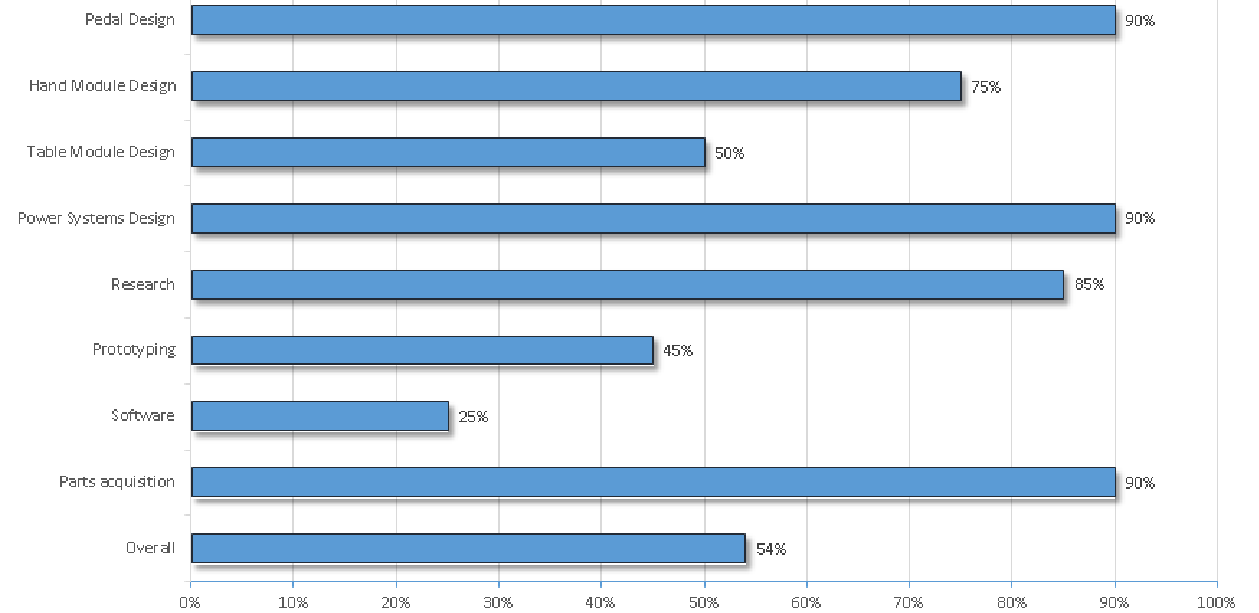 Projected Budget
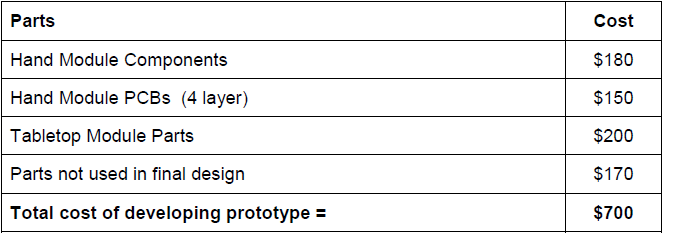 Issues
Dynamic range of piezo signal needs some improvement
New to Linux and Beaglebone black
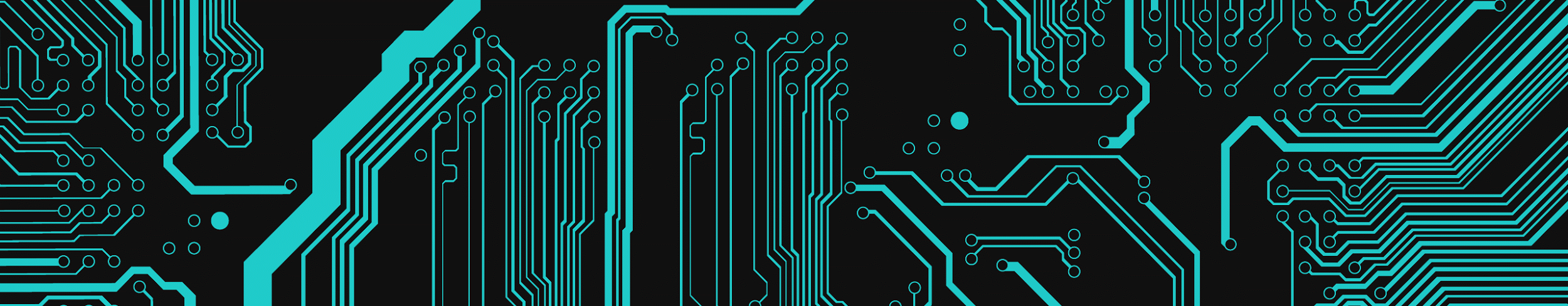 Questions?
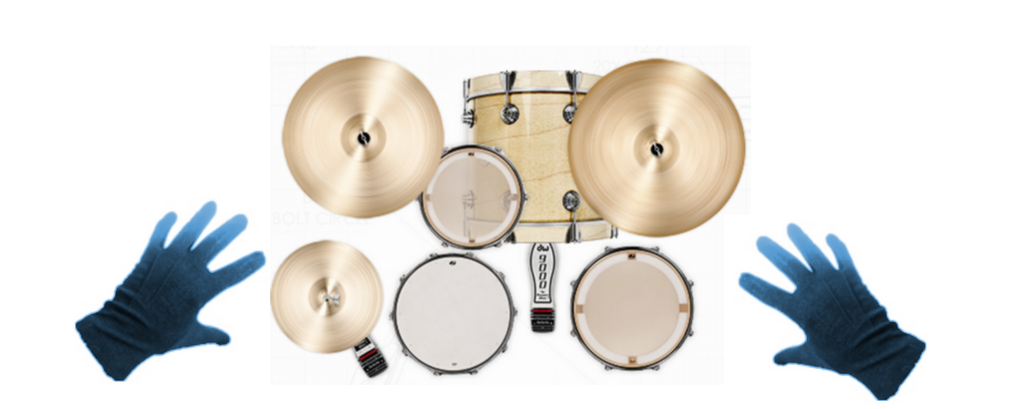 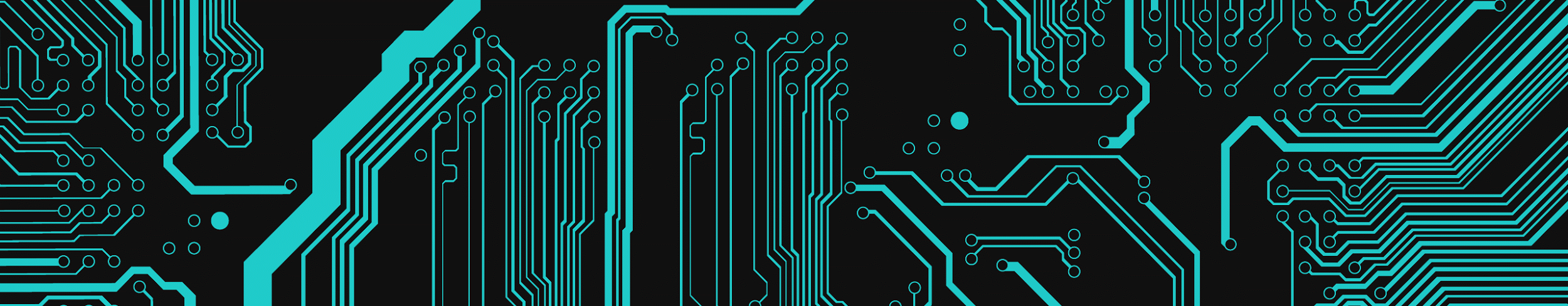